NIGERIA - BIAFRA
KIRKENS NØDHJELP
På slutten av 60-tallet eskalerte Kirkens Nødhjelp arbeid i forbindelse med hjelpearbeidet knyttet til sultkatastrofen i Biafra (Nigeria). . 

Daværende generalsekretær i Kirkens Nødhjelp, Elias Berge, ledet innsamlingen til og hjelpearbeidet i Biafra, og svært mange forbinder ennå Kirkens Nødhjelp med denne sunnmørske "fiskerpresten" som fortvilet vendte hjem fra krigens herjinger og ba det norske folk om hjelp. Og folk svarte ham i en grad som vi aldri siden har sett.
Generalsekretær Elias Berge hilser på barn i Abakalikiprosjektet Nigeria
IDA OG ODD
Kirkens Nødhjelps landbruks- og utviklingsprosjekt, Norwegian Church Agricultural Project -NORCAP- i Øst-Nigeria –
Ida og Odd dro til Abakalikiområde
Odd var leder for Verkstedet – 40 læregutter
Ida lærte jentene om helse, håndarbeid m m
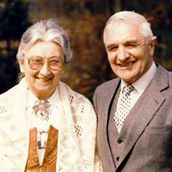 FTC – Folk Technical College
Allereie i 1977 diskuterte Odd oppretting av ein folkehøgskule i Ikwo med Francis E. Igwe, som hadde vore ein av ungdommane på verkstaden på Norcap.  

Francis E. Igwe ble vald som parlamentsmedlem I Anambra State House både i 1979 og 1983.
FTC - 2
På grunn av at militæret overtok makta i 1983, vart Francis arbeidsledig og han starta i 1984 ein privat skule etter modell av den norske folkehøgskulen.  Dette vart starten til FTC Folk Technical College i Ikwo.  
FTC vart lenge støtte av Norad, 15 år.  

Mye av stiftelsen sin  støtte har vore rundt aktiviteten til FTC.
FTC 3
Men det har vore arbeid ein del for å opprette ein maskinstasjon og dermed aktivitetar innan jordbruket.  Støtte til skulegang for ungdomar frå Ikwo har alltid vore ei prioritert oppgåve.

Vidare har vi støtta FTC,  samstundes som vi har arbeid med å betre vassforhold ved FTC og i Ikwo
VASSPROSJEKTET I 2017 / 2018 / 2019
Å bedre vassforholda ved FTC og landsbyen IKWO har vært en kontinuerlig prosess.

Tilbakemeldingen i dag er at det fungerer.
TAKVANN
VANNRESERVOAR
Vannreservoaret, ferdigstilt med toppdekke , luker og pumpehus. Reservoaret er kvadratisk, Ytre mål ca 9,5 m. Dybde:noe over 5m.  Kapasitet: drøye 350 000 l, når gulv, toppdekke, bjelker og pillarer  er trukket fra.
VASSPROSJEKTET
Vann og sanitær
• Øke rettferdig tilgang til offentlig rent drikkevann og grunnleggende   sanitære forhold
• Styrke lokalsamfunns evne til å utvikle og opprettholde bærekraftige         vann   og sanitærsystemer
• Utdanne lokalsamfunn om rent vann, sanitærforhold og hygiene
• Støtte studier knyttet til vann og sanitære forhold
FN bærekraftsmål nr. 6 Rent vann og gode sanitærforhold.
FN’S BÆREKRAFTSMÅL
ask oversikt over de gitte målene:
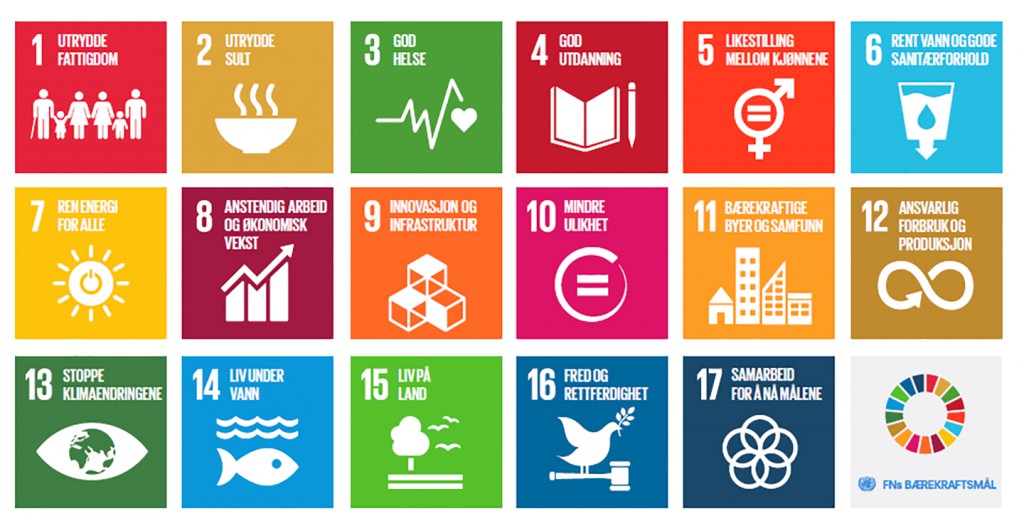 BIAFRA – ENUGU – ABAKALIKI – litt øst
ROTARY
Kan støtte til FTC være et prosjekt for ROTARY?
Ingen penger fra Trondhjem Rotary Klub
Penger fra Rotary